Tahapan Kinerja
Dian Alfia Purwandari 
Evi Susanti

Pertemuan ke 3
TAHAP PERANCANGAN SISTEM MANAJEMEN KINERJA
Terdiri dari: 
	- Fondasi
	- Informasi dasar
	- Perancangan
	- Penerapan 
	- Penyegaran
TAHAP 0: FONDASI
4 fondasi dalam mengembangkan sistem manajemen kinerja yaitu: kemitraan, pemberdayaan, perbaikan kinerja yang terintegrasi dan tim yang mandiri

5 kaidah perancangan sistem manajemen kinerja
TAHAP 1: INFORMASI DASAR
Sebagai masukan dalam perancangan

Mencakup informasi tentang industri, pemerintah dan masyarakat, pasar dan pesaing serta produk dan jasa
TAHAP 2: PERANCANGAN
Penentuan: 
	- Visi
	- Misi
	- Strategi
	- Kerangka kerja
TAHAP 3: PENERAPAN
Menerapkan rancangan yang mencakup: display, laporan, sosialisasi, analisis manfaat/biaya, modifikasi proses, pelatihan, sumber daya dan kedudukan SMK saat ini terhadap SMK yang baru
TAHAP 4: PENYEGARAN
Merupakan langkah evaluasi terhadap sistem manajemen kerja yang dirancang
Proses Manajemen Kinerja
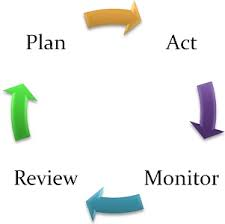 Elemen Struktur Industri: Lima Kekuatan Porter
Ancaman
pemain baru
Pemain Baru
HAMBATAN UNTUK MASUK
PERSAINGAN ANTAR KOMPETITOR
Ancaman
pemain baru
TINDAKAN PEMERINTAH
HAMBATAN UNTUK KELUAR
Pesaing Industri
Daya tawar pemasok
Daya tawar pembeli
Pemasok
Pembeli
Intensitas persaingan
KEKUATAN PEMASOK
KEKUATAN PEMBELI
Ancamam
produk pengganti
KETERSEDIAN PENGGANTI
Produk Pengganti
Bagan Sistem Analisis Persaingan
Tujuan di masa depan
Pada setiap level manajemen dan multidimensi
Strategi saat ini
Bagaimana bisnis pesaing saat ini?
Profil Respons Pesaing
 Apakah pesaing puas dengan   posisinya saat ini?
 Apa langkah dan strategi yang akan diambil oleh pesaing?
Di manakah kelemahan pesaing?
Hal apa yang akan memprovokasi tindakan balasan pesaing?
Kapabilitas
Kekuatan dan kelemahan perusahaan
Asumsi
Cara pandang terhadap diri sendiri dan industri